Классный час «Преступление и подросток»
МБОУСОШ №61 г.Тулы
Классный руководитель 5 А класса
Аксёнова А.С.
г. Тула
Цель: Профилактика преступлений и правонарушений среди несовершеннолетних, воспитание правового сознания учащихся
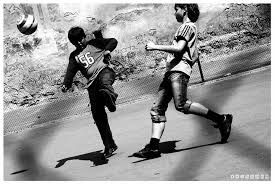 гражданско – правовое
№1. Коля и Вася играли во дворе в мяч. Они разбили мячом окно в доме соседа. Какое правонарушение совершили подростки?
административная ответственность
№2. Женю задержали на улице в 23 часа 40 минут без сопровождения взрослых. Какое наказание грозит ему?
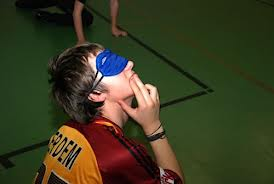 Уголовное
уголовная ответственность           
    наступает с 14 лет.
№3. Учащиеся 7б класса перед уроком физкультуры находились в раздевалке. После звонка все ушли в спортивный зал, а Рома задержался и похитил мобильный телефон у своего одноклассника. Какое преступление совершил Рома? С какого возраста наступает ответственность за это правонарушение?
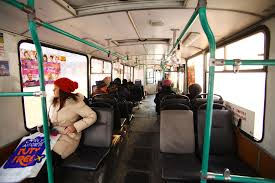 административная ответственность
привлекаются с 16 лет
Наказание: штраф, предупреждение, исправительные работы.
№4. Подростки ехали в трамвае смеялись, нецензурно выражались, агрессивно реагировали на замечания окружающих.
Какое правонарушение совершили подростки? С какого возраста наступает ответственность за это правонарушение? Какое наказание последует?
Ребята, рассмотрите различные ситуации. Определите виды юридической ответственности. Установите соответствие.
Виды ответственности:
А- административная ответственность.
Г – гражданско – правовая.
У- уголовная.
Д - дисциплинарная
(Г)
Порвал учебник одноклассника
Появление подростка на улице в нетрезвом виде 
Избил одноклассника 
Совершил кражу мобильного телефона
Совершил прогул в школе 
Переходил дорогу в неположенном месте
Разбил мячом окно
Нецензурно выражался в общественном месте
(А)
(У)
(У)
(Д)
(А)
(Г)
(А)
Источники:
1. http://dfiles.ru/files/o95jowhit
2. http://www.klassnye-chasy.ru/klassnyy-chas-my-i-zakon